Fig. 2. Time-course changes in survival rates. Mice were examined twice a week and those exhibiting distress were ...
Carcinogenesis, Volume 27, Issue 5, May 2006, Pages 1074–1080, https://doi.org/10.1093/carcin/bgi329
The content of this slide may be subject to copyright: please see the slide notes for details.
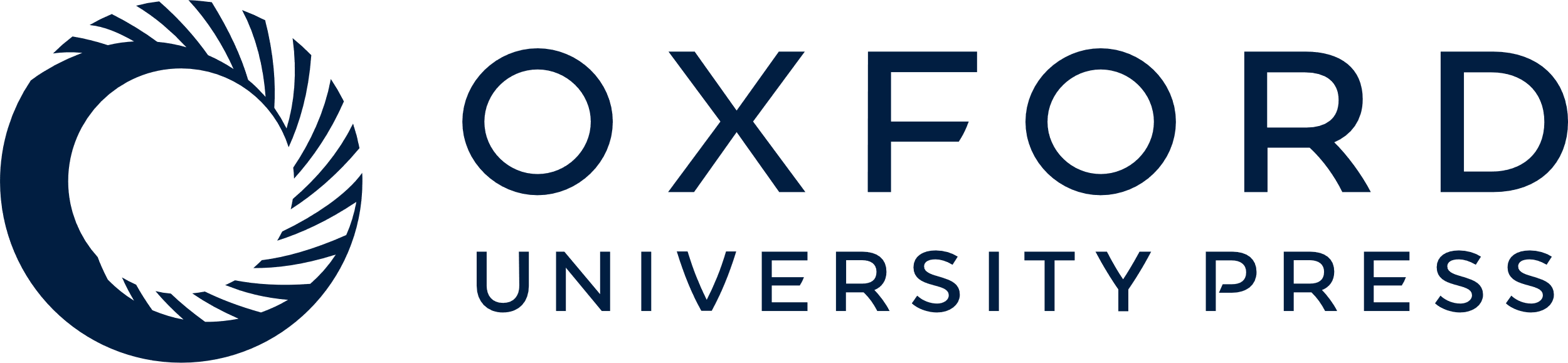 [Speaker Notes: Fig. 2.  Time-course changes in survival rates. Mice were examined twice a week and those exhibiting distress were killed. Surviving curves were created using the Kaplan–Meier method. *P < 0.05 versus all other groups (log-rank test). 


Unless provided in the caption above, the following copyright applies to the content of this slide: © The Author 2005. Published by Oxford University Press. All rights reserved. For Permissions, please email: journals.permissions@oxfordjournals.org]